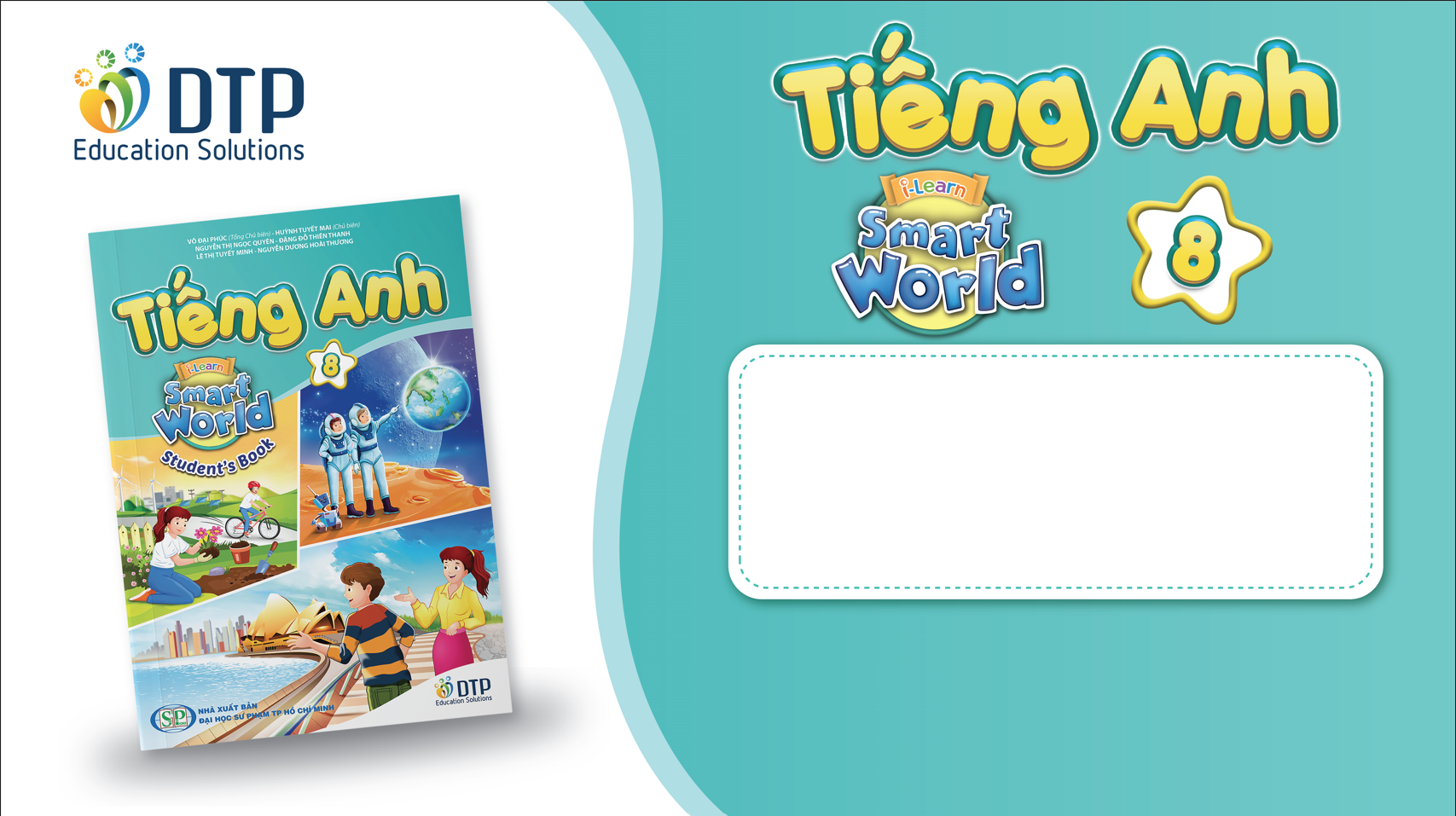 UNIT 7: TEENS
Lesson 1.2 – Grammar
Pages 65 & 66
Lesson Outline
Warm-up
Grammar
Practice
Consolidation
Wrap-up
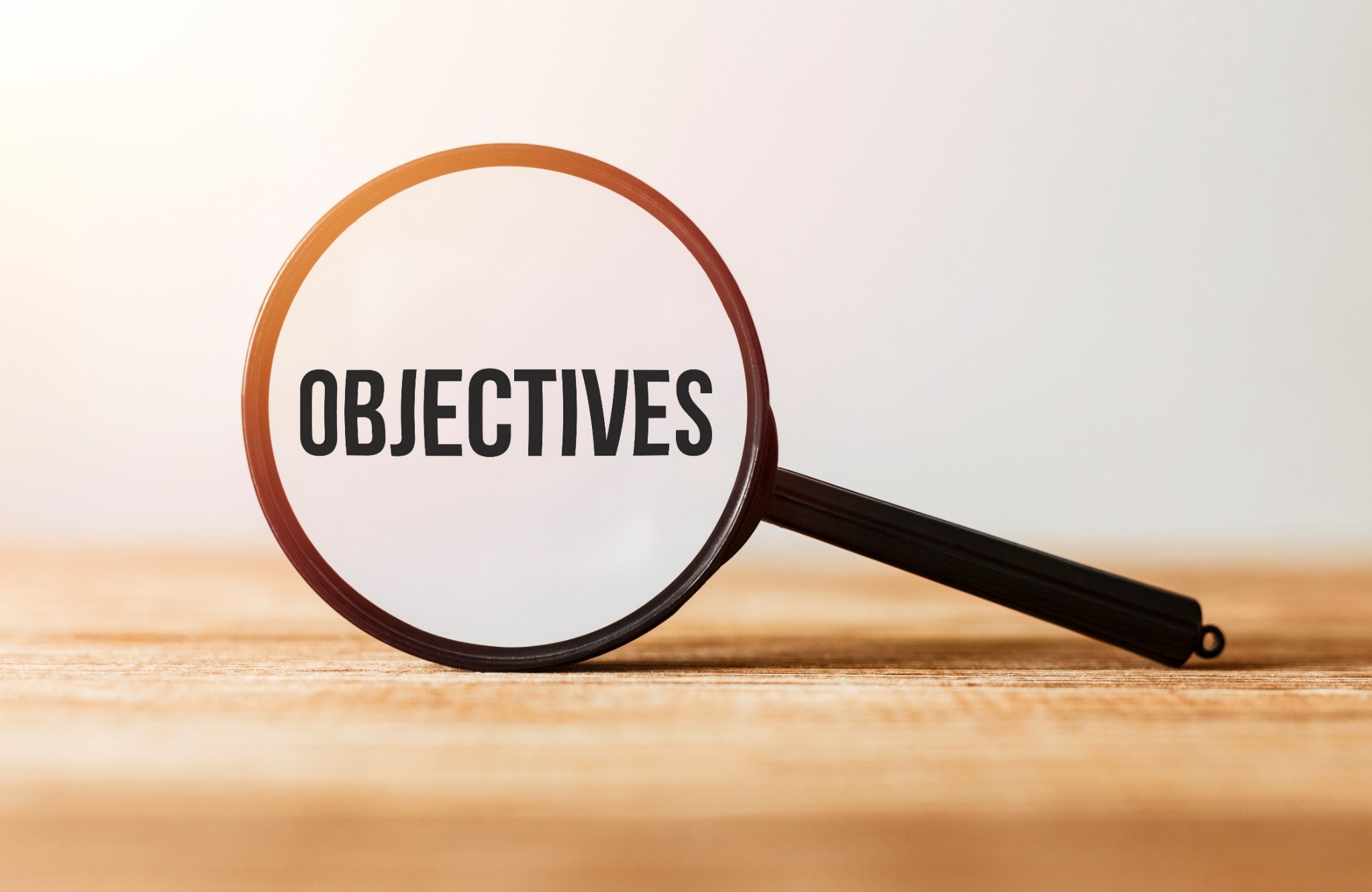 By the end of this lesson, students will be able to…

- To practice and use Possessive pronouns correctly.
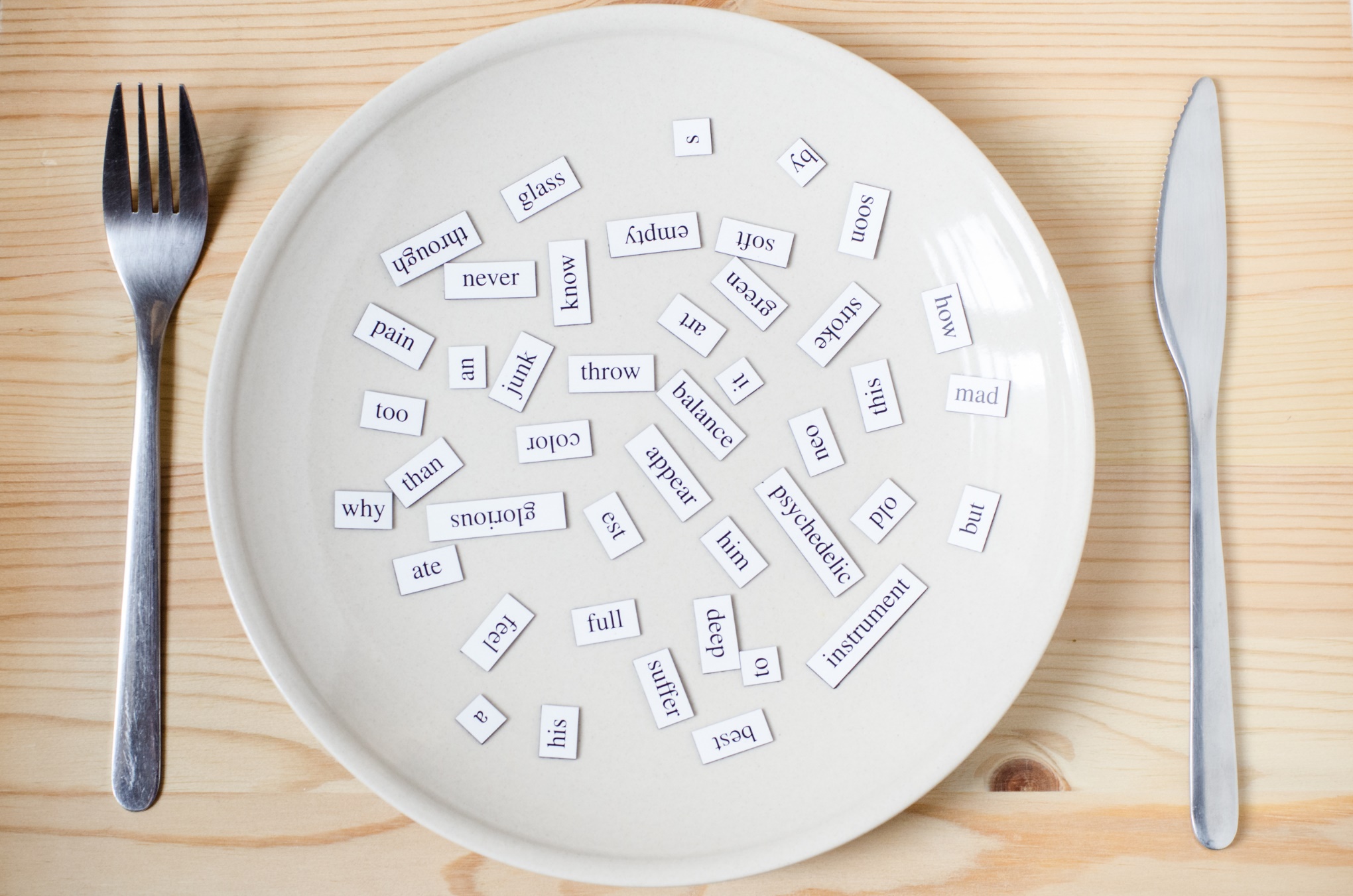 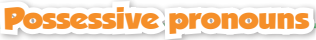 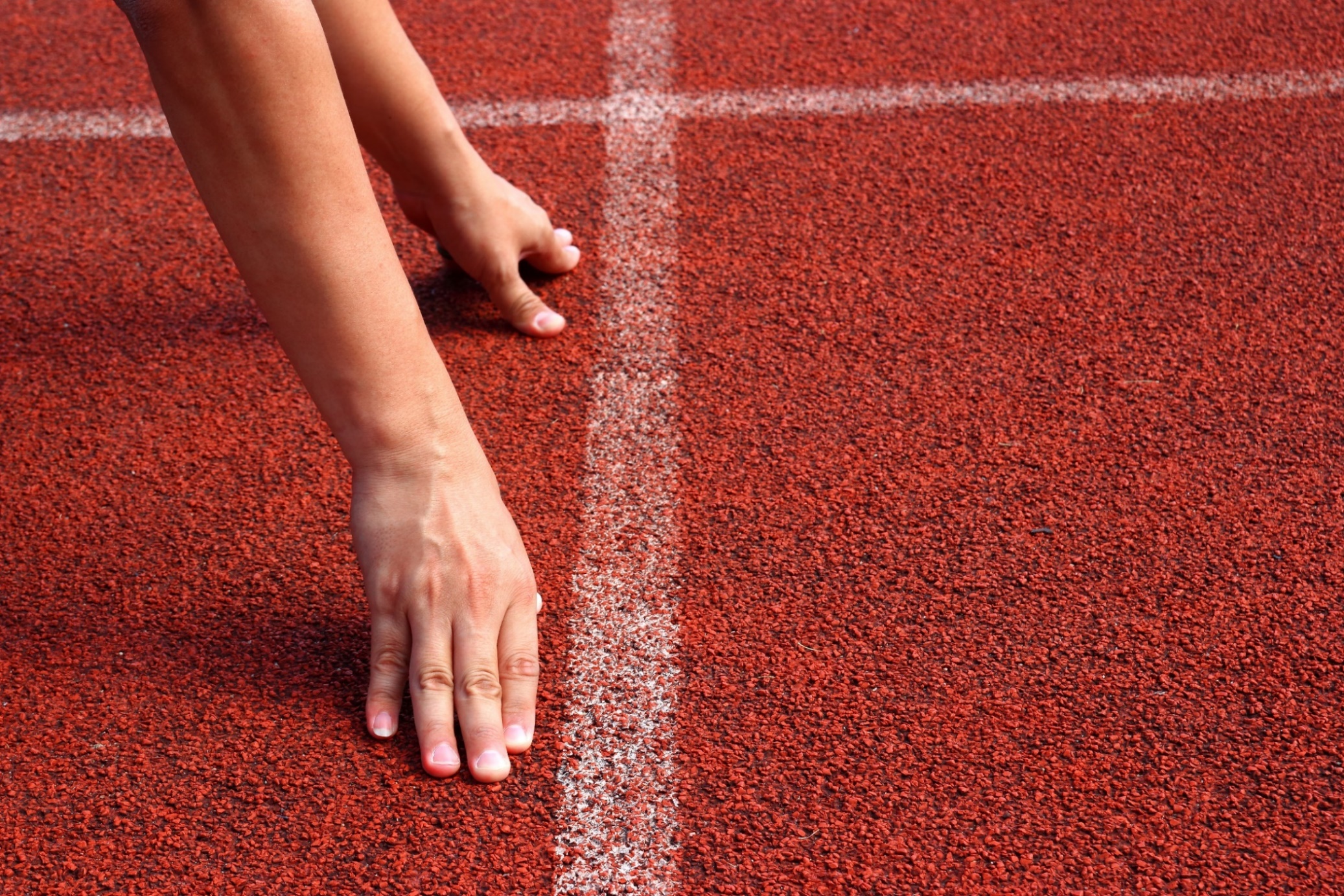 WARM UP
VOCABULARY REVIEW
Listen and repeat.
______________
game designer (n) /ɡeɪm dɪˈzaɪnər/ người thiết kế trò chơi
director (n) /dɪˈrektər/ đạo diễn
flight attendant (n) /ˈflaɪt əˌtendənt/ tiếp viên hàng không
journalist (n) /ˈdʒɜːrnəlɪst/ nhà báo
musician (n) /mjuːˈzɪʃn/ nhạc sĩ, nhạc công
veterinarian (n) /ˌvetərɪˈneriən/ bác sĩ thú y
vlogger (n) /ˈvlɑːɡər/ người làm vlog
engineer(n) /ˌendʒɪˈnɪr/ kĩ sư
dentist (n) /ˈdentɪst/ nha sĩ
Work in pairs. 
Test your partner’s memory about jobs.
			What does a/an __________ do?
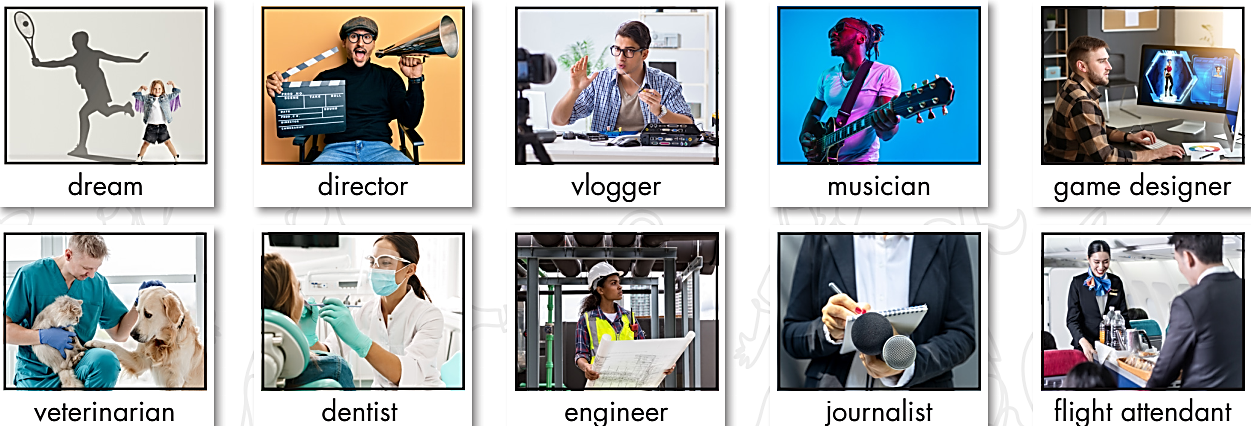 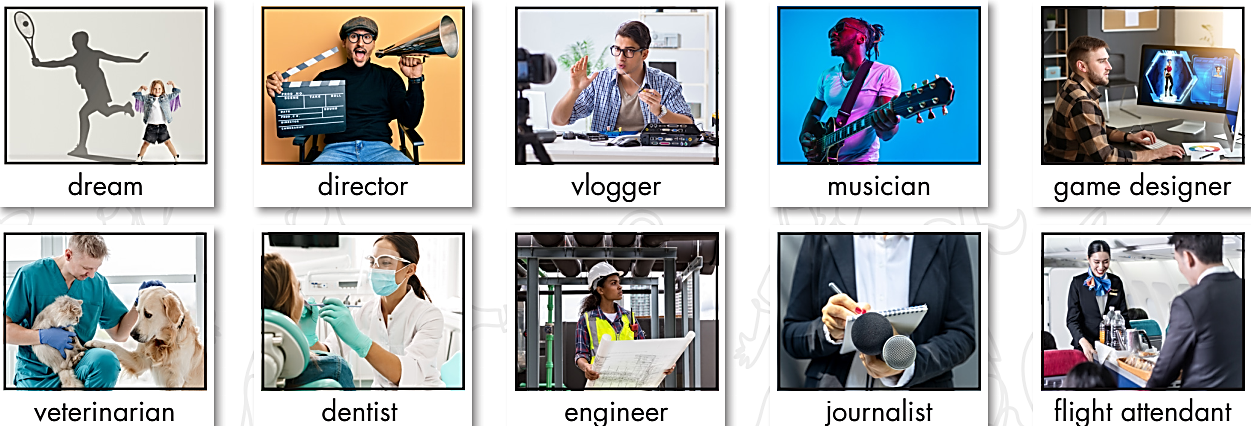 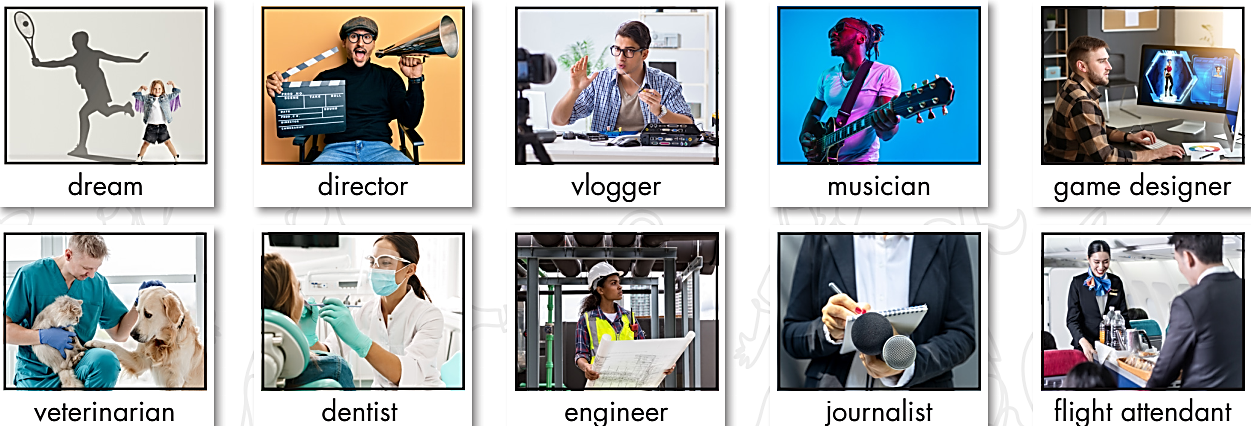 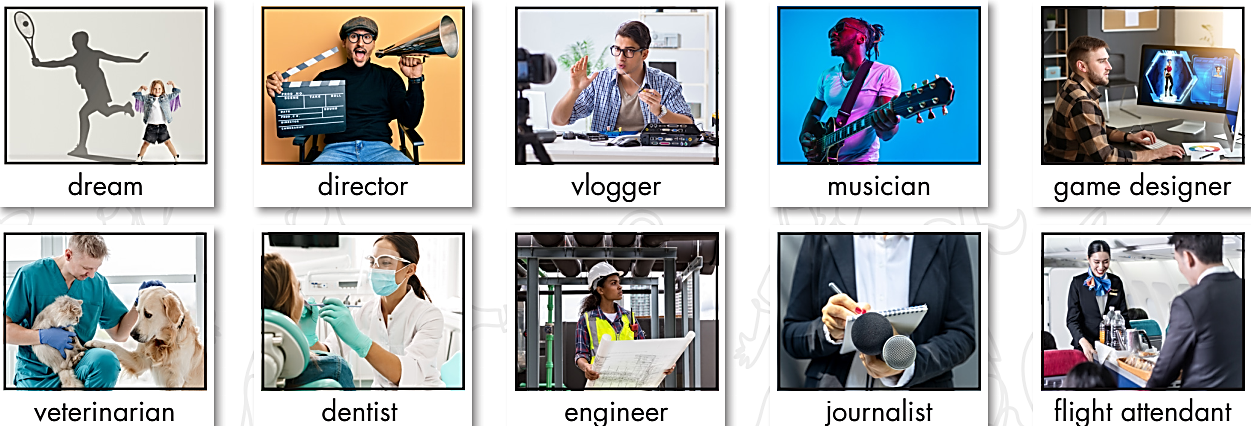 A veterinarian is a doctor who takes care of sick or hurt animals.
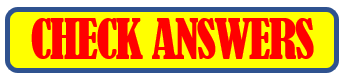 What is a/an __________ ?
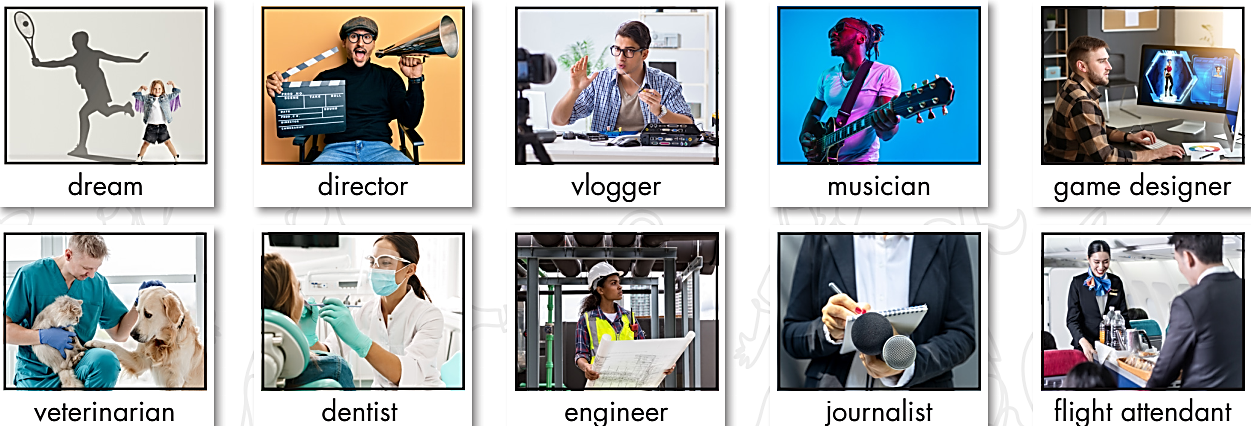 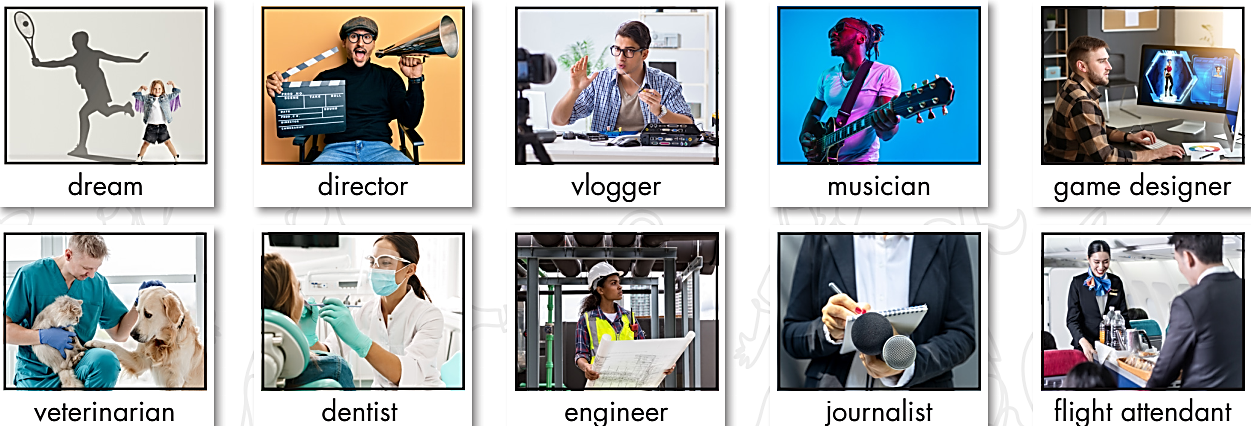 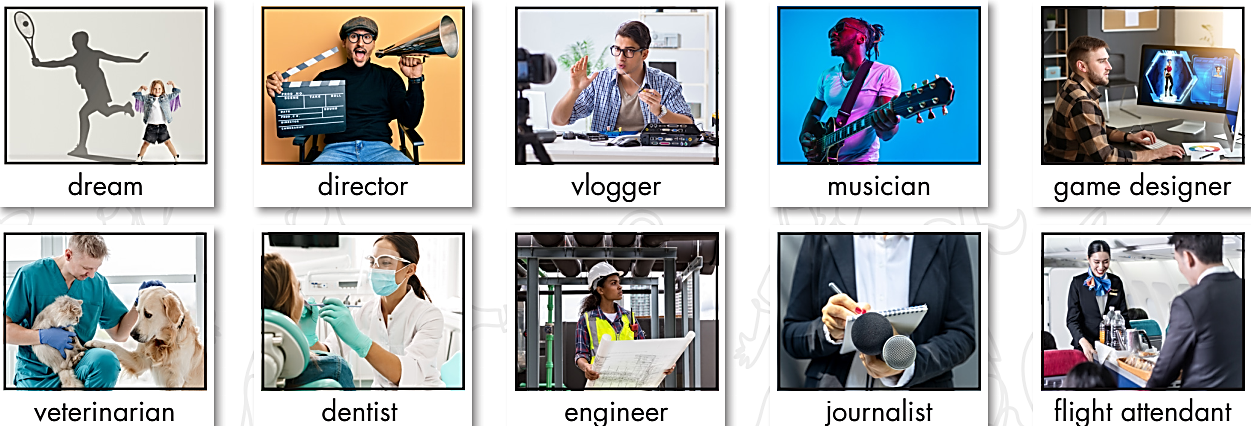 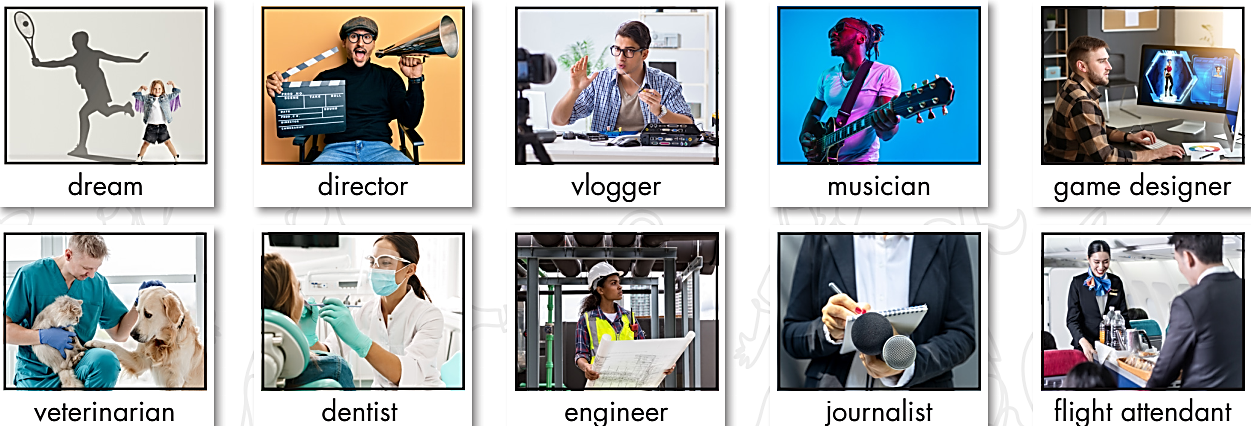 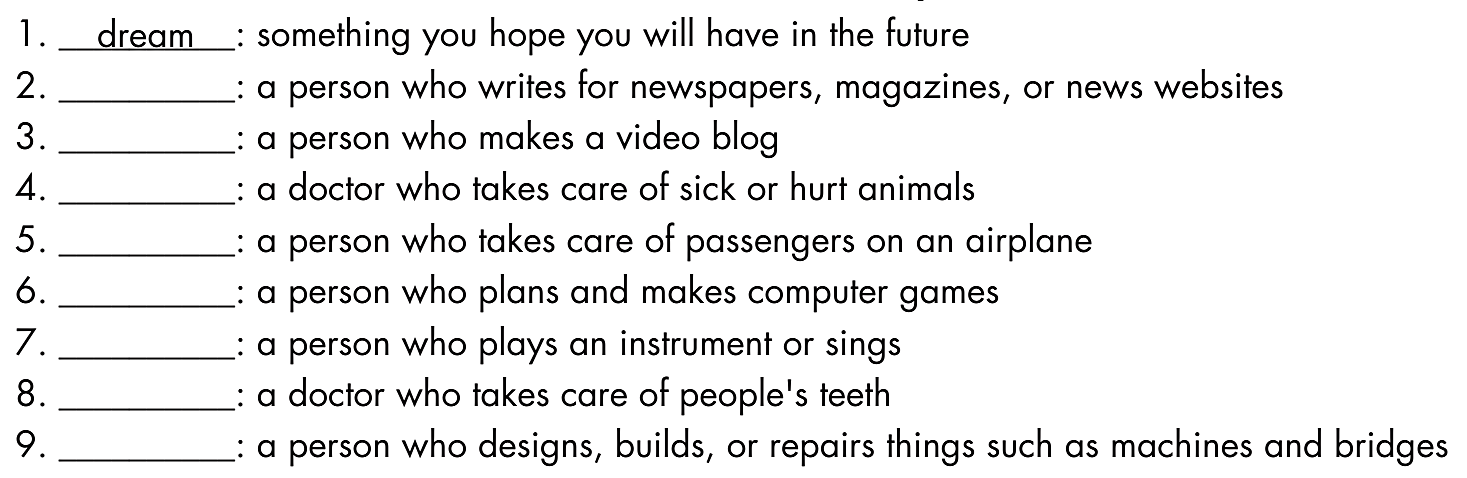 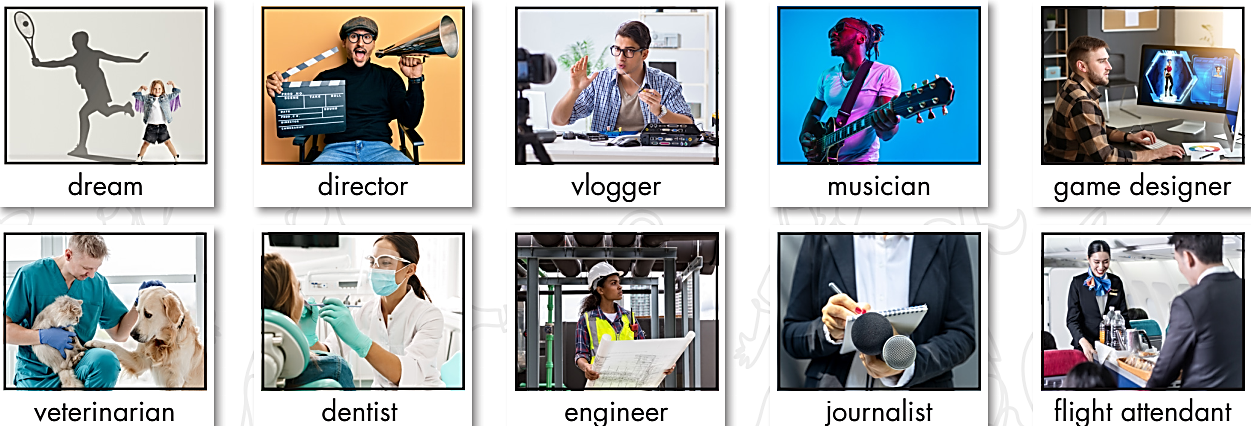 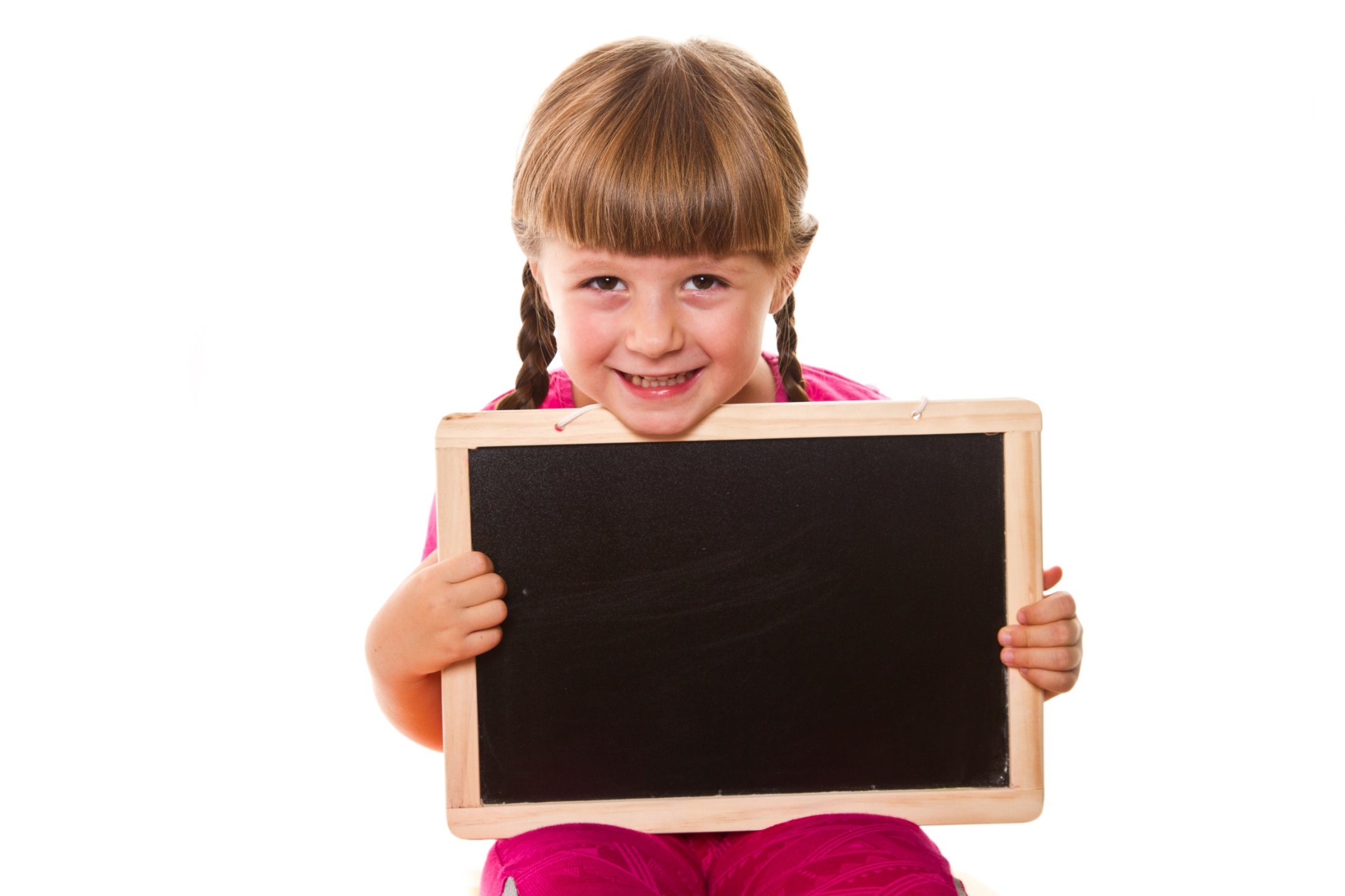 Grammar
Presentation
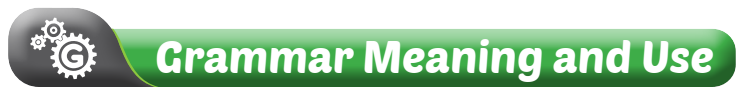 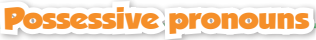 Read.
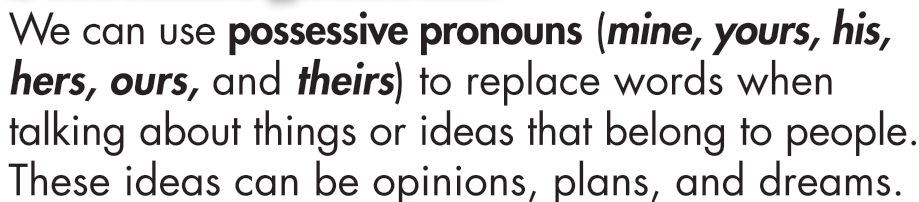 A: My dream is to be a doctor. What's yours?
B: Mine is to become a game designer.
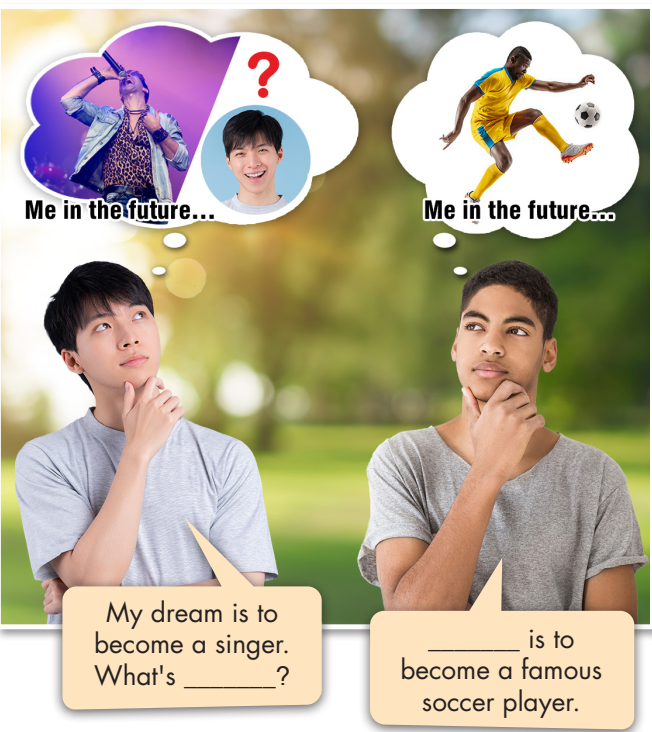 a. Read about possessive pronouns and fill in the blanks.
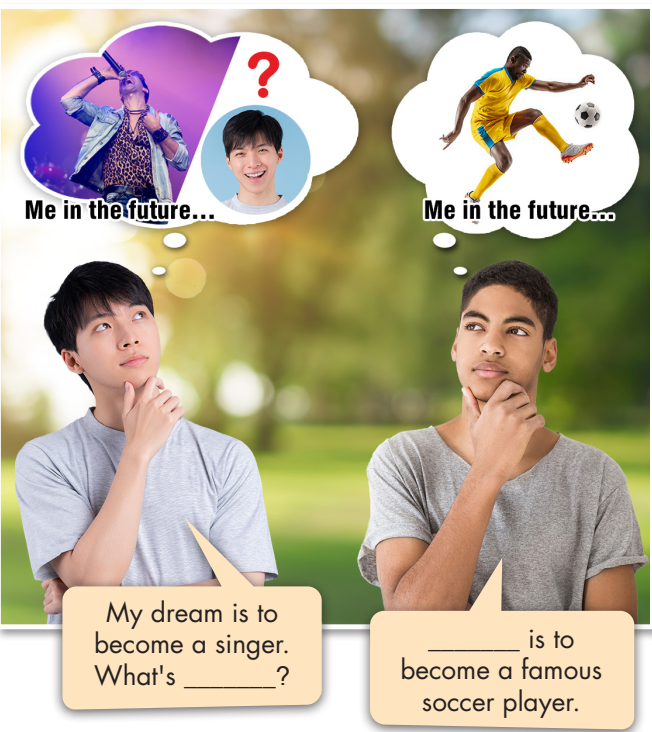 b. Listen and check your answers. Listen again and repeat.

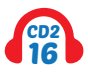 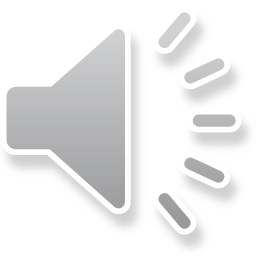 

Mine
yours
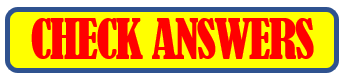 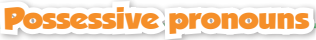 Extra Practice
WB, page 39
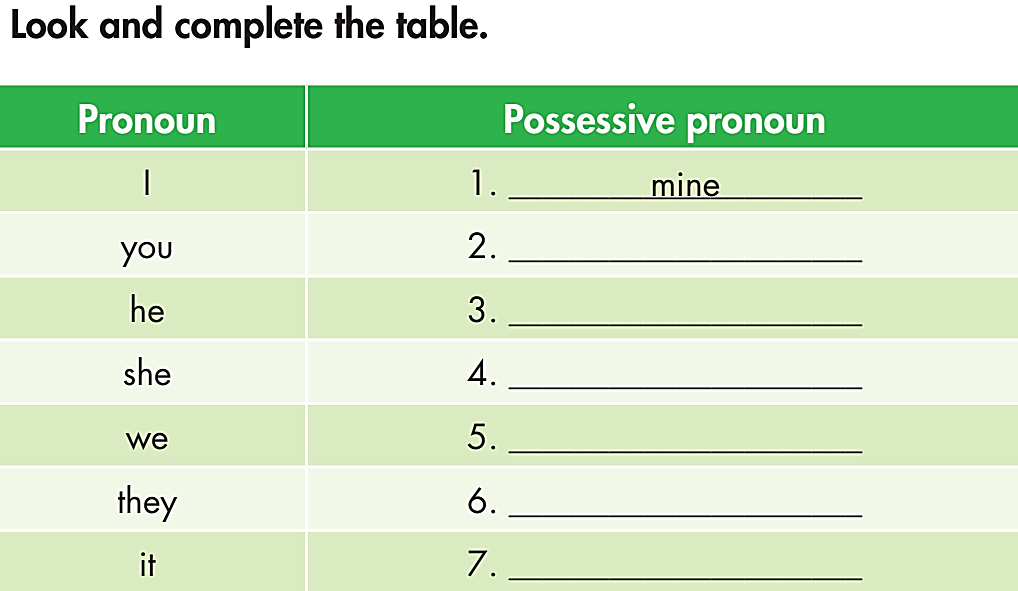 mine
my
yours
your
his
his
hers
her
ours
our
theirs
their
its
its
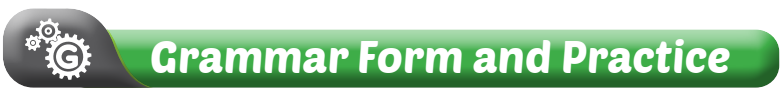 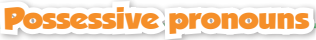 a. Read the examples.
My dream job is to become a vlogger.
A: What's yours?
B: Mine is to be a doctor.
C&D: Ours is to become famous.
A: What's your sister's dream?
B: Hers is to be a teacher.
A: What's theirs?
B: Theirs is to open a restaurant.
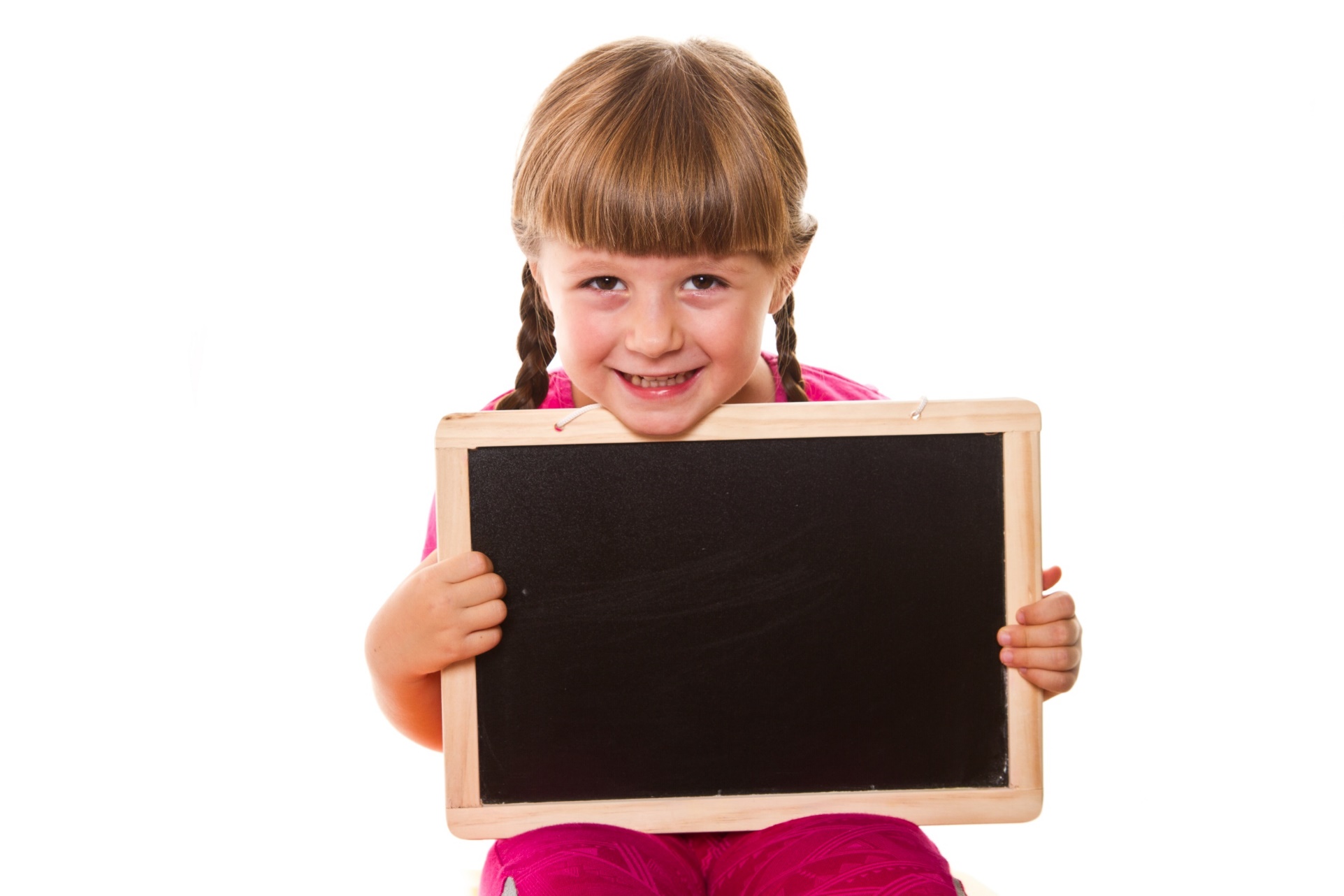 Practice
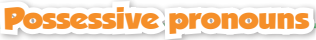 Now, practice the conversation with a partner.
a. Fill in the blanks with the correct possessive pronouns.
Jane: You didn't go to school yesterday. We talked about our dreams.
Jack: Cool. What's (1) ______?
Jane: (2) ______ is to become a journalist.  What's (3) ______? 
Jack: (4) ______ is to become a musician. What about Mary? 
Jane: (5) ______ is to be a famous director.
Jack: That isn't easy.  How about John? Is (6) ______ to open a café? He talks about it all the time.
Jane: Yes. Can you guess what Mark and Peter's is? They have the same dream.
Jack:  Really? Hmm, is (7) ______ to become engineers?
Jane: No, (8) ______ isn't to be engineers. They want to become famous game designers.
Jack: Cool.
yours
yours
Mine
Mine
Hers
his
theirs
theirs
b. Rewrite the underlined parts using possessive pronouns.
My dream is to become a dentist and her dream is to become a vlogger._______________________________________________________
His dream is to be a veterinarian. What's your dream?_______________________________________________________
My sisters' dream isn't the same as mine. Their dream is to be flight attendants._______________________________________________________
My dream is to buy a house for my father. His dream is to open a café._______________________________________________________
Their dream is to become rich. Our dream is to be famous._______________________________________________________
. . . and hers is to become a vlogger.
What’s yours?
Theirs is to be flight attendants.
His is to open a café.
Ours is to be famous.
Look at the information and answer the questions using possessive pronouns.
Extra Practice
WB, page 39
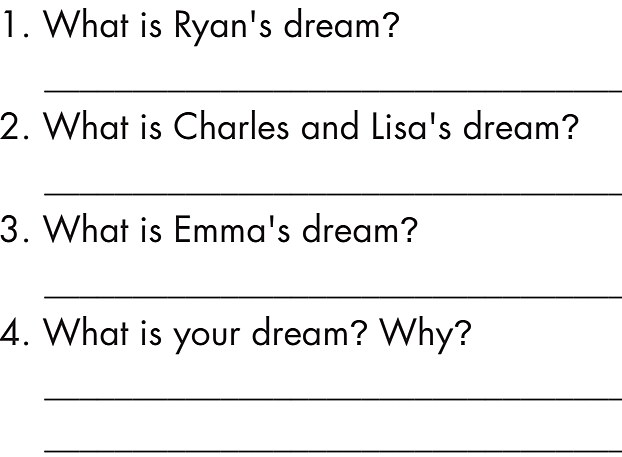 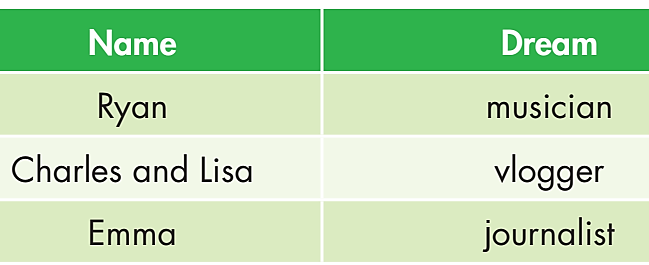 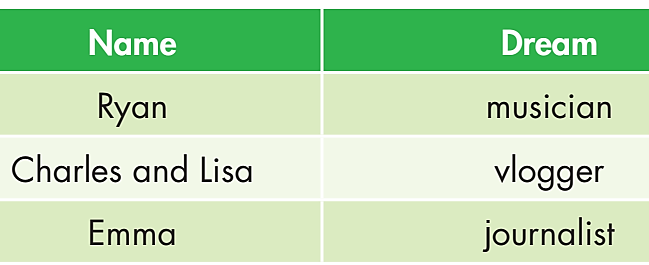 His is to be a musician.
Theirs is to be vloggers.
Hers is to be journalist.
Mine is to . . . because  . . .
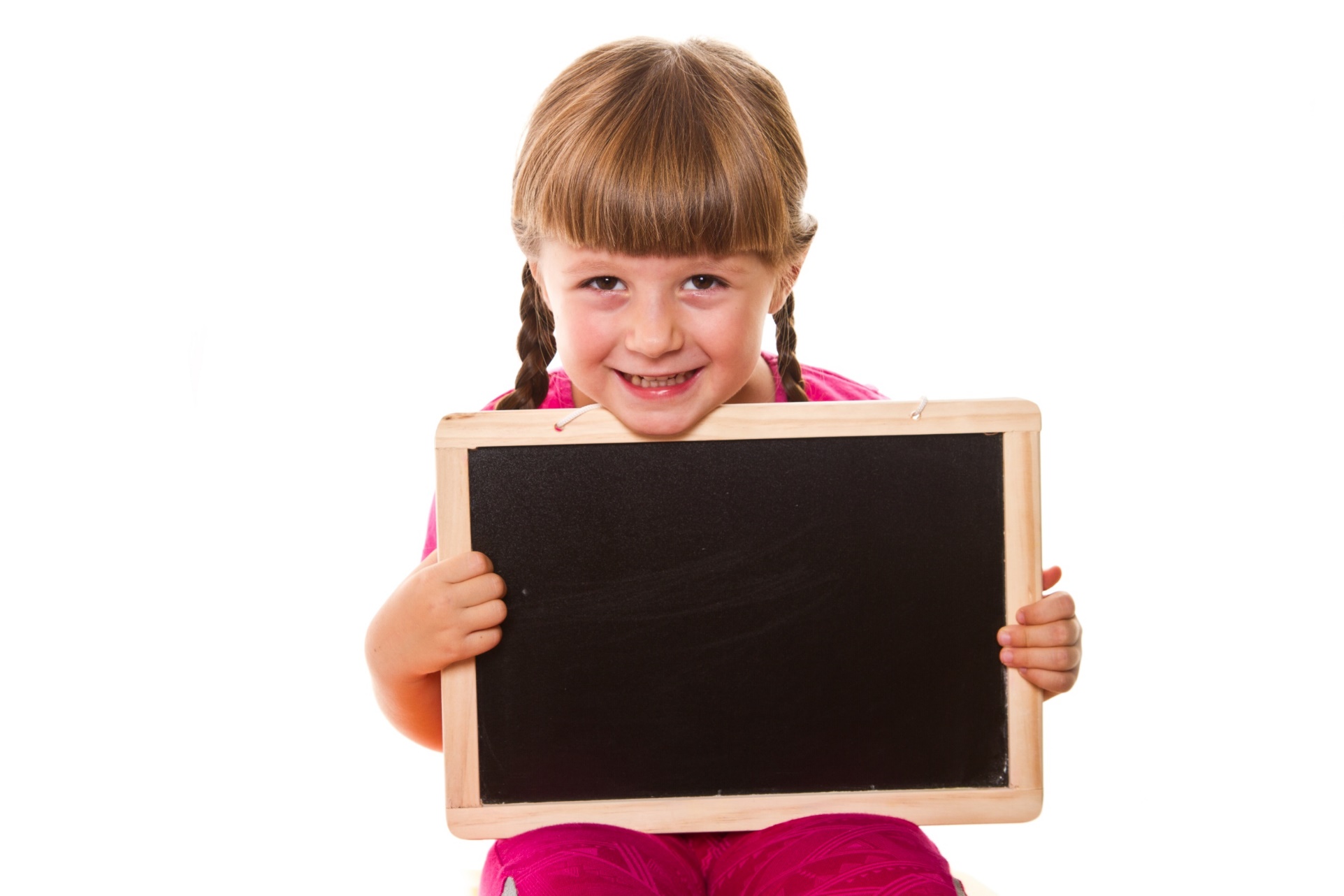 Production
c. In pairs: Talk about your favorite actors, vloggers, and musicians.
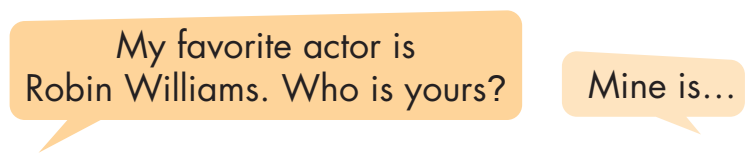 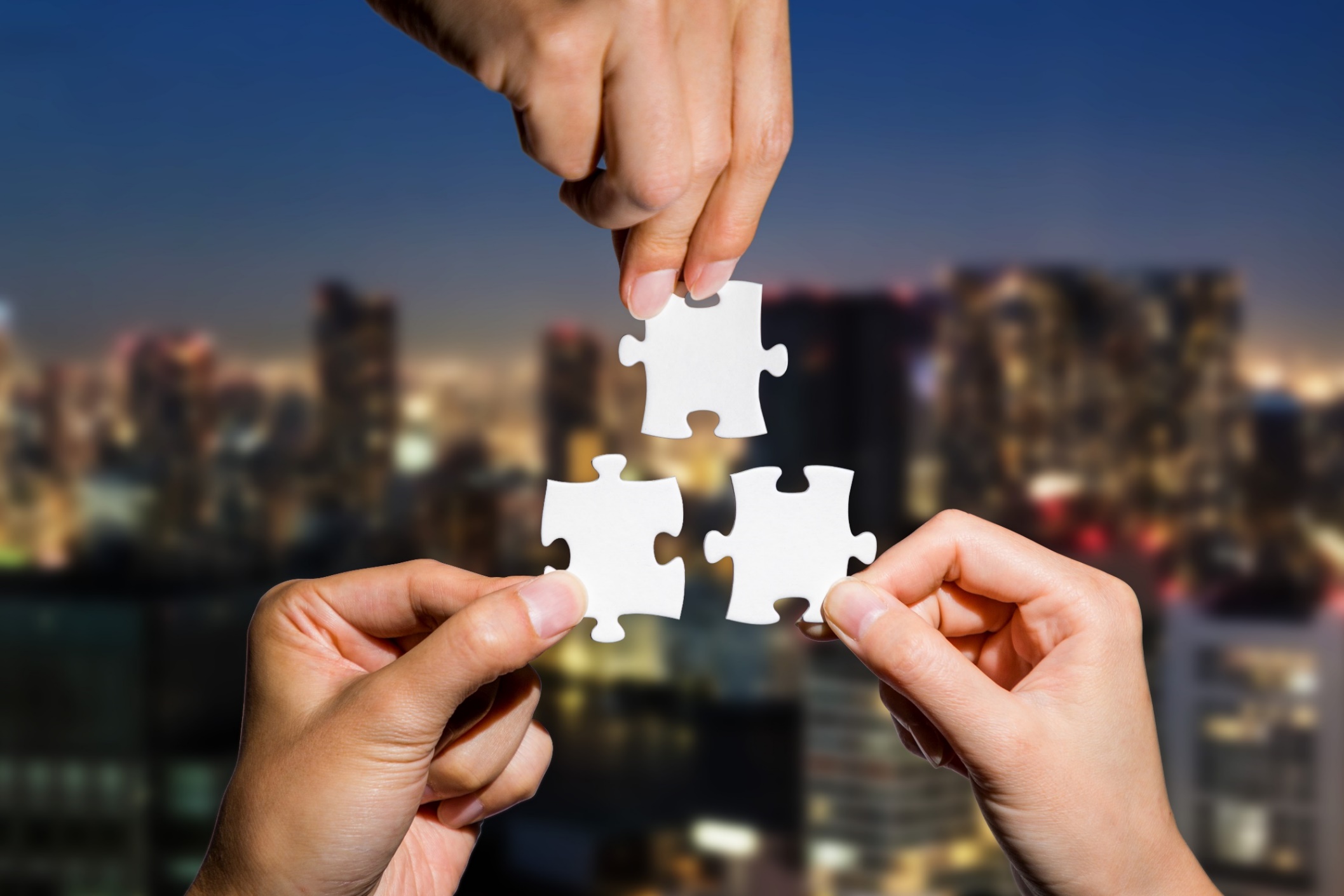 CONSOLIDATION
In pairs. Look at the people in the picture. 
			What are their dreams?
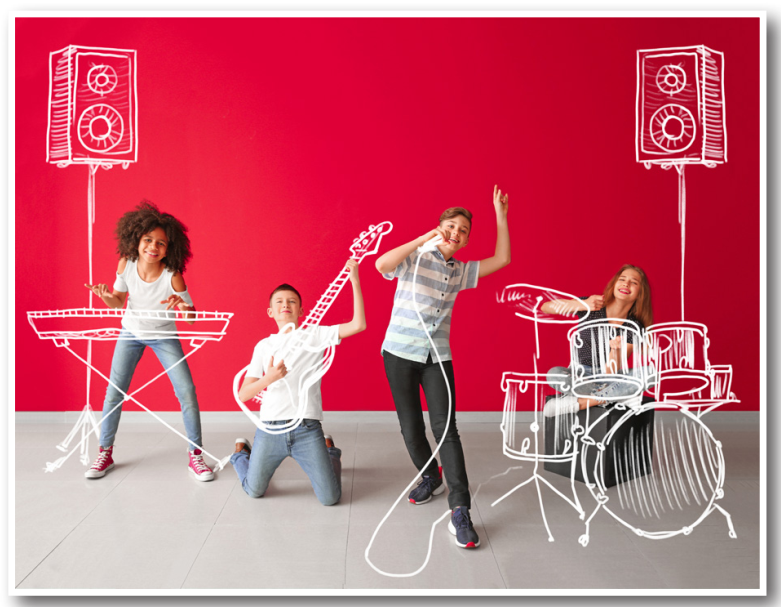 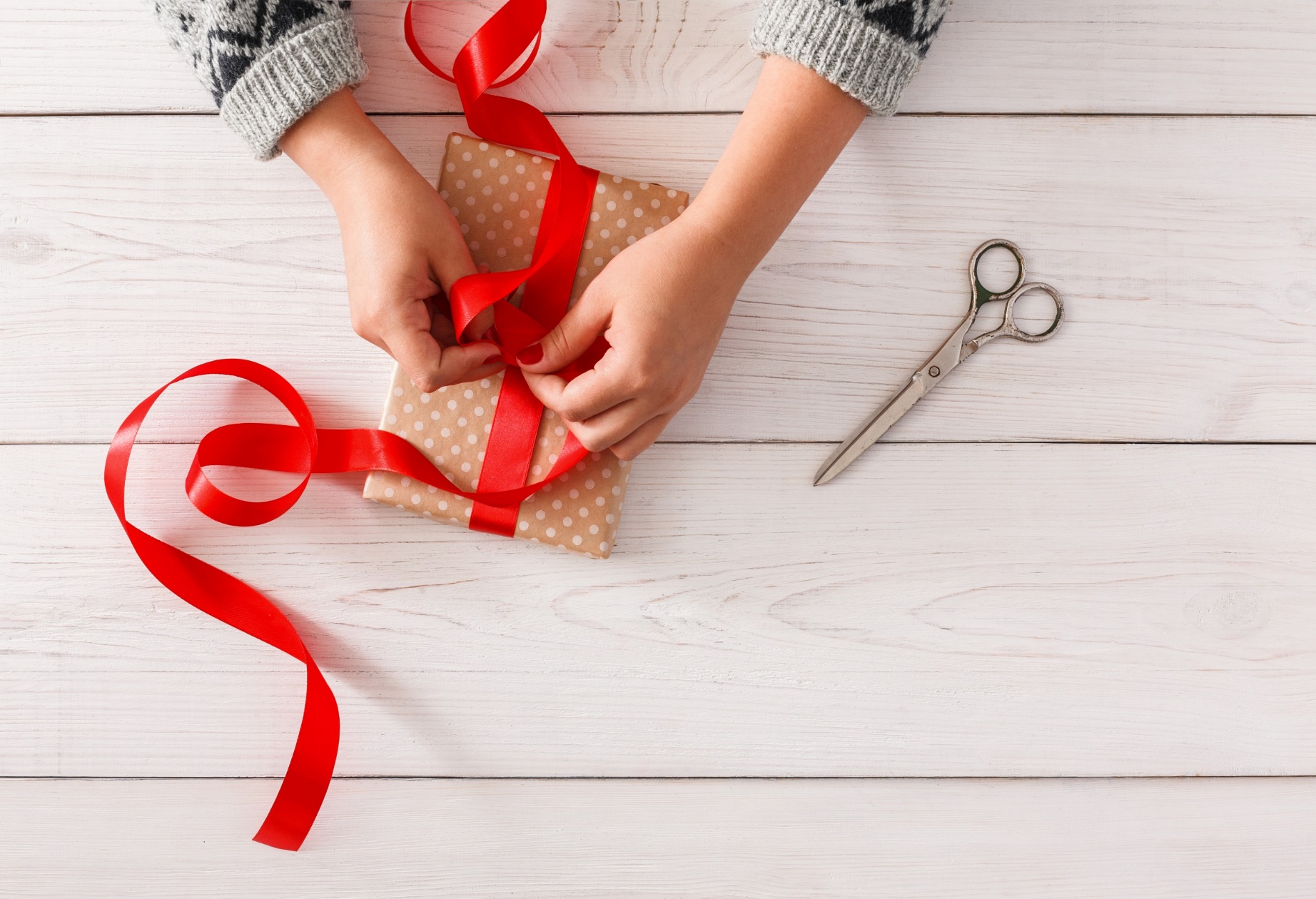 WRAP-UP
Today’s lesson
Grammar:
-To practice and use Possessive pronouns correctly.Speaking:- To practice speaking, using Possessive pronouns.
Homework
Review how to use Possessive pronouns.
Do the exercises on page 39, WB.
Do the exercises in Tiếng Anh 8 i-Learn Smart World Notebook, Page 58.
Prepare the next lesson (pages 66 & 67, SB).
Play the consolidation games on www.eduhome.com.vn
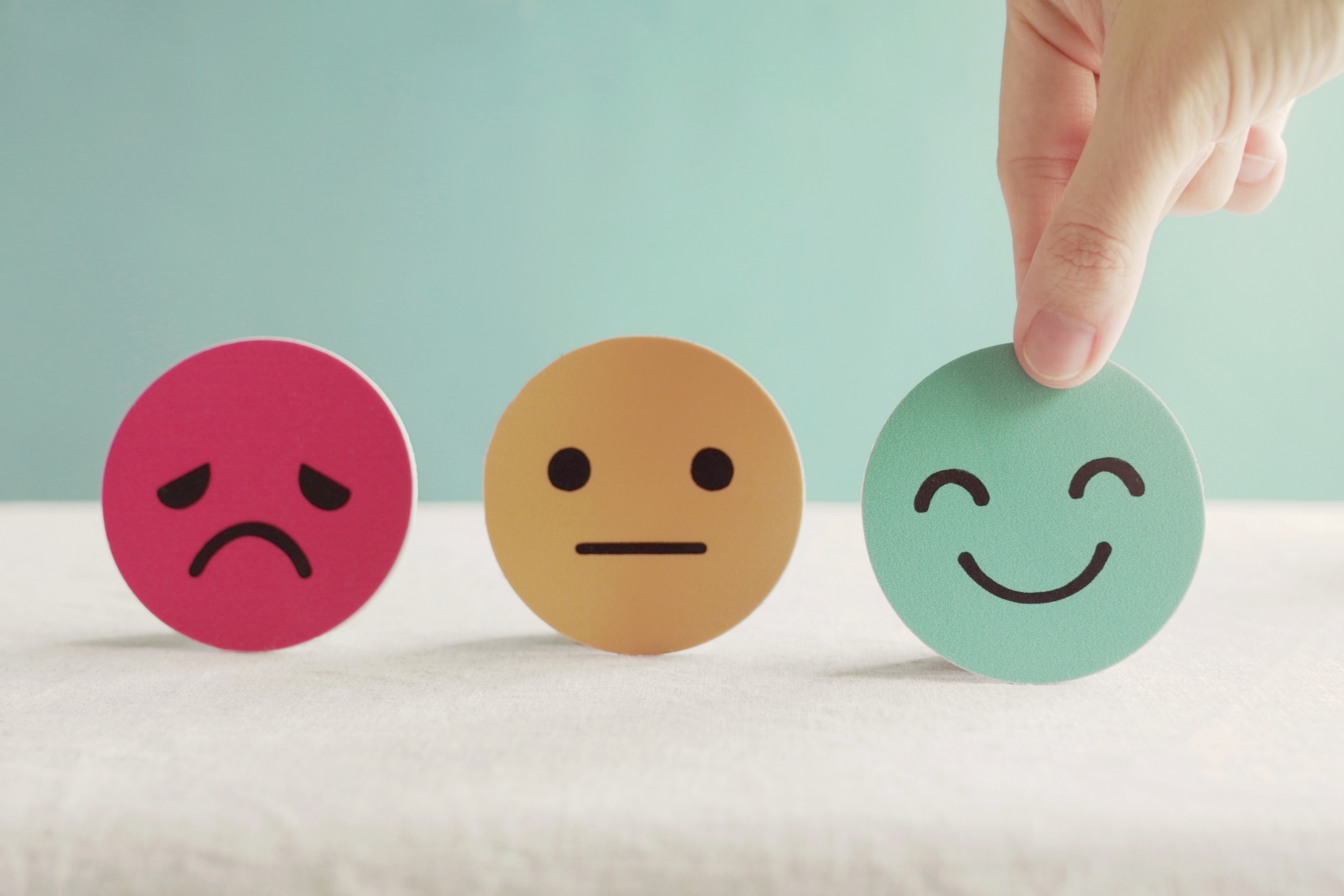 Lesson 3
Stay positive and have a nice day!